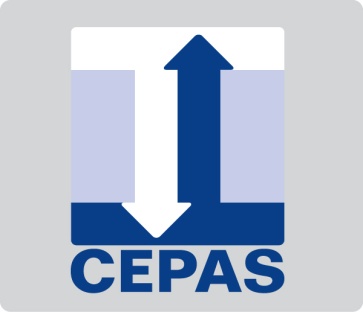 Geoquímica de Contaminantes Orgânicos: Mecanismos de Partição
Prof. Reginaldo Bertolo
Hidroquímica Ambiental
Sumário
Mecanismos de partição dos contaminantes orgânicos
Solubilidade
Densidade
Volatilização
Adsorção
Mecanismos de Partição
As Quatro Fases
Zona Não Saturada
Fase Livre de Contaminante (NAPL)
Gases do solo
Solo
Contaminantes adsorvidos
Contaminante
Dissolvido em água
Vapor
Volatilização
Volatilização
Volatilização
Coalescência
Sorção
Adsorção
Fase Imiscível (Livre e Residual)
Dissolução
Dissolução
Sorção/
Dissolução
Dissolvido
Mecanismos de Partição
Fase Livre e Fase Residual
Fase Livre: imiscível e móvel no meio poroso
Fase Residual: imiscível e imóvel no meio poroso
Fonte de contaminação para água subterrânea
Grande quantidade relativa de massa
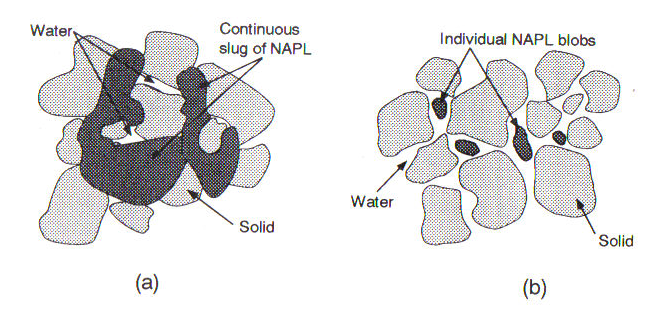 Fase Vapor
Presente na zona não saturada
Alta mobilidade (acúmulo em espaços confinados) – Intrusão de Vapores
Riscos toxicológicos e de explosividade elevados
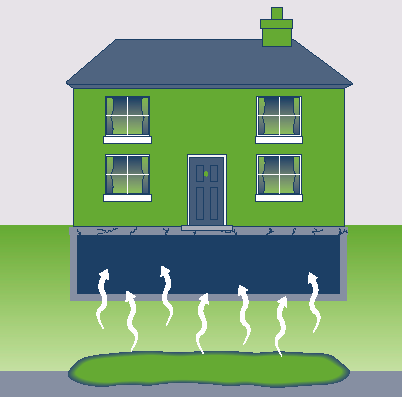 Fase Adsorvida
Contaminante dissolvido é aderido à superfície do sólido (grãos de sedimento e de minerais de rocha alterada e paredes de fraturas)
Não confundir com fase residual
Não possui mobilidade enquanto adsorvido
Representa uma fonte de contaminação para água subterrânea (menores que as fases livre e residual)
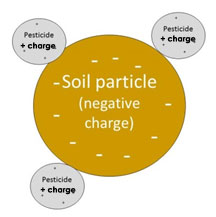 Fase Dissolvida
Presente na zona saturada e franja capilar
Provoca a mobilidade do contaminante na água subterrânea
Risco toxicológico a receptores
Área 
Fonte
Fase Dissolvida (Pluma)
Mecanismos de Partição
A distribuição dos contaminantes entre as quatro fases é determinada:
Pela solubilidade, densidade, viscosidade e pressão de vapor do produto
Pelas características de adsorção do solo e degradação dos contaminantes
Solubilidade
Controla a existência de líquidos dissolvidos ou em fase não aquosa (livre ou retida)
 Mais solúveis: compostos orgânicos que possuem oxigênio ou nitrogênio (ex. álcoois)
 Tamanho da molécula: compostos com maiores moléculas são menos solúveis
 Quanto maior a solubilidade, maior a mobilidade
Solubilidade (mg/L)
Contaminante
Benzeno
1780
Tolueno
515
P-Xileno
198
Naftaleno
31
1,1,1-Tricloroetano
4500
Tricloroeteno
1100
Cloreto de Vinila
4270
Arochlor 1260 (PCB)
0,144
Fenol
93000
Poucos mg/L
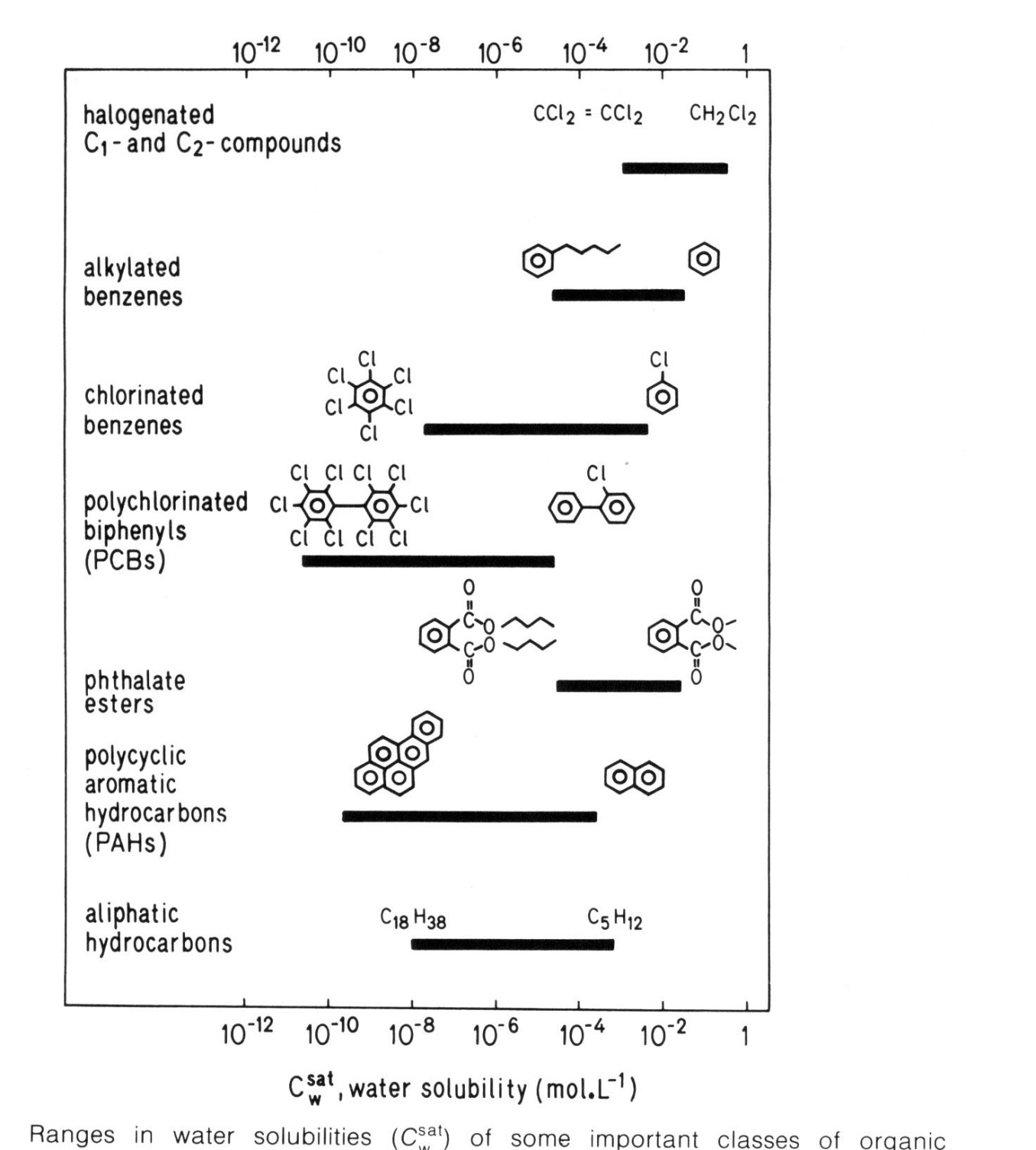 “Não representa um  problema para AS”
Solubilidade
Óleo mineral
Barker, 2008
Dissolução de Compostos Imiscíveis
Concentração na água depende da composição do NAPL:
Ci  =  xi . Cw
Ci é a solubilidade efetiva
xi é a fração molar no NAPL
Cw  é a solubilidade do composto puro
Dissolução de Compostos Imiscíveis
Ex.: A solubilidade do benzeno é de 1780 mg/L e do tolueno é 535 mg/L. Quanto de benzeno haverá na água subterrânea em equilíbrio com o LNAPL composto por 10% benzeno e 90% tolueno?

Cisat  benzeno = 0,1 x 1780 = 178 mg/L
Cisat  tolueno = 0,9 x 535 = 481,5 mg/L
Portanto: concentrações menores que solubilidade do composto puro reportadas na água podem representar ocorrência de fase livre no aquífero
Por que o limite de solubilidade nem sempre é atingido em um poço localizado na área fonte?
Efeito de filtros longos:
Nem todas as linhas de fluxo tem contato físico com a fase residual
Há muita diluição no poço
Massa Dissolvida x Massa Fase Livre
3785 litros de gasolina (d=0,9 kg/L) vazaram. Após 1 ano, a pluma de fase dissolvida possuía dimensões de 305m extensão, 30,5 m largura e 3,05 m de profundidade. A concentração média na fase dissolvida é de 1 mg/L e porosidade do aquífero é 0,3. Quanto do vazamento originalestá na fase dissolvida e quanto na fase livre (assumindo ausência de perda por volatilização e biodegradação)?
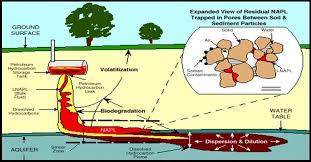 Massa Dissolvida x Massa Fase Livre
Massa gasolina vazada: 
M = V * d = 3785 * 0,9 = 3402 kg
 Volume de água da pluma dissolvida:
Va = Vt * n = 305 * 30,5 * 3,05 * 0,3 = 8,49*10+6 L
 Massa dissolvida
M = V * Conc. = 8,5 kg

 Comparação:
Massa total = 3402 kg
Massa Dissolvida = 8,5 kg (=0,2% total)
Massa NAPL = 3393,5 kg (= 99,8% total)
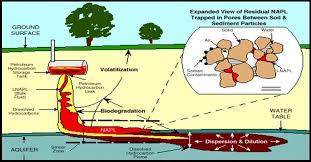 Densidade
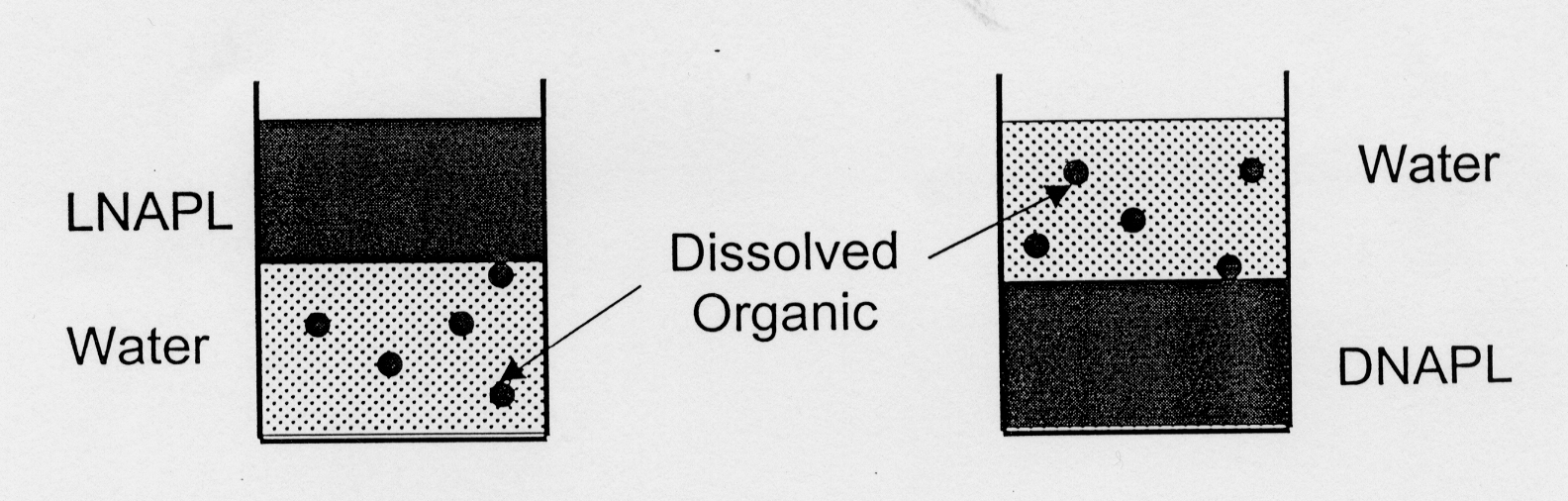 DNAPL
Densidade do líquido orgânico > água
Dense non-aqueous phase liquid
Tricloroeteno (TCE)
Tetracloroeteno (PCE)
PCBs
LNAPL
Densidade do líquido orgânico < água
Light non-aqueous phase liquid
Benzeno
Tolueno
Hidrocarbonetos – óleos e combustíveis
óleo
solvente
LNAPL
DNAPL
LNAPL e DNAPL
Fonte
aquífero
aquitarde
Cherry, 1999
Modelos Conceituais - LNAPL
LNAPL acumulado na interface das zonas vadosa e saturada
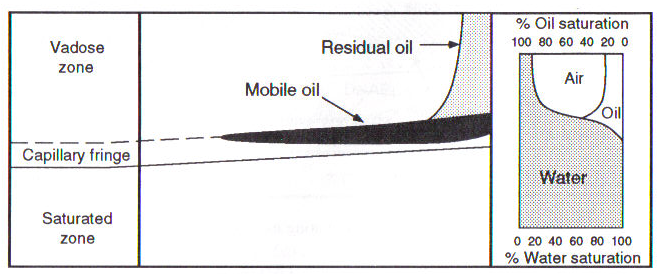 Modelos Conceituais - LNAPL
Elevação da profundidade do NA na estação seca
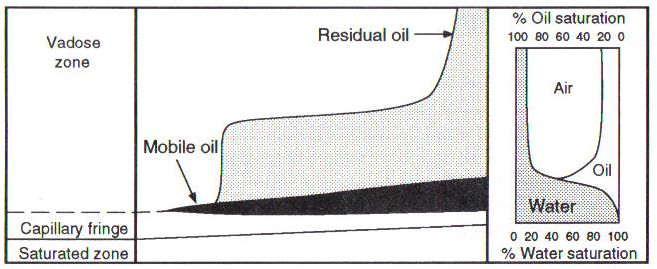 Surgimento de NAPL residual acima do NA
Modelos Conceituais - LNAPL
Seguida de elevação do NA após recarga do aquífero
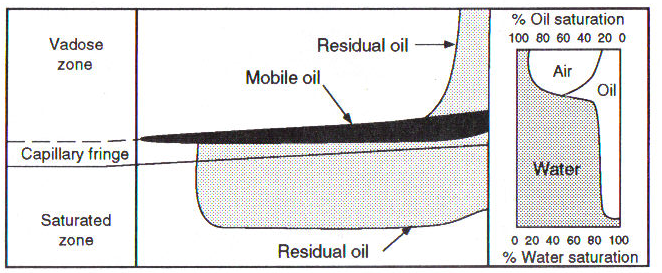 NAPL residual preso abaixo do NA
Cenário complexo em área contendo  DNAPL
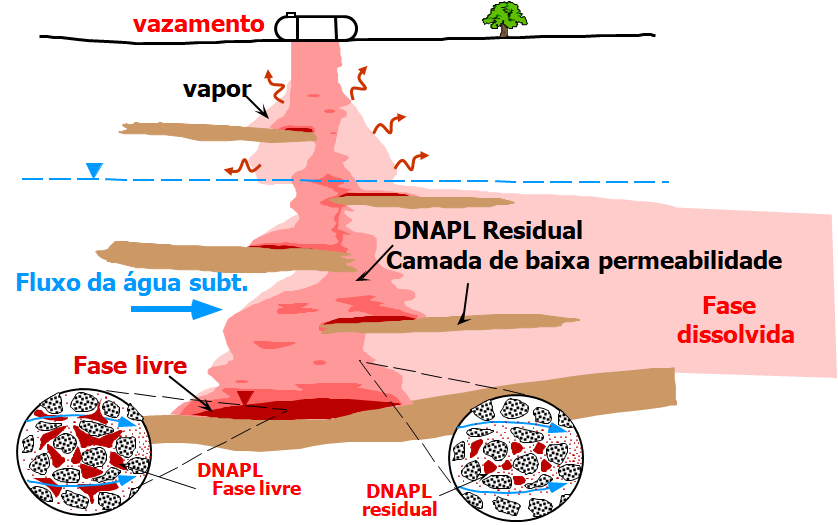 Cherry, 1999
Cenário complexo em área contendo  DNAPL
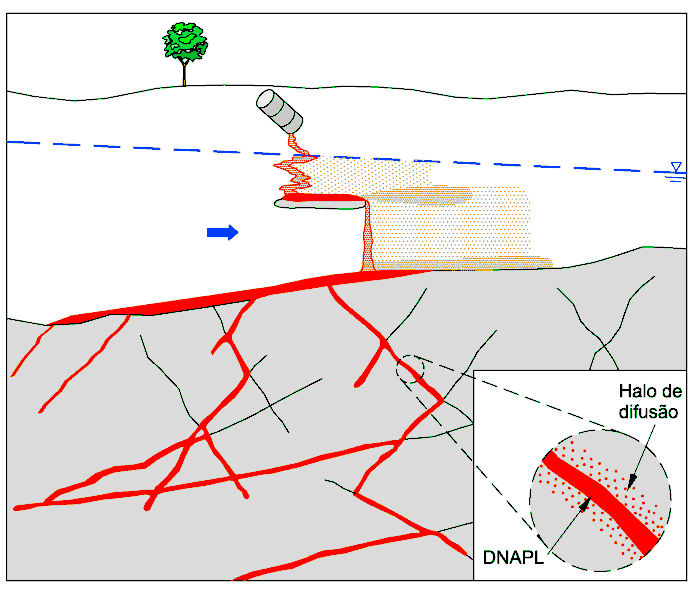 DNAPL – aquífero porosidade intergranular
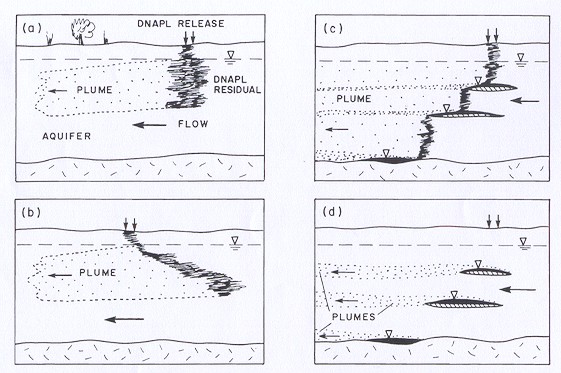 Pankow & Cherry, 1996
DNAPL – aquífero fraturado
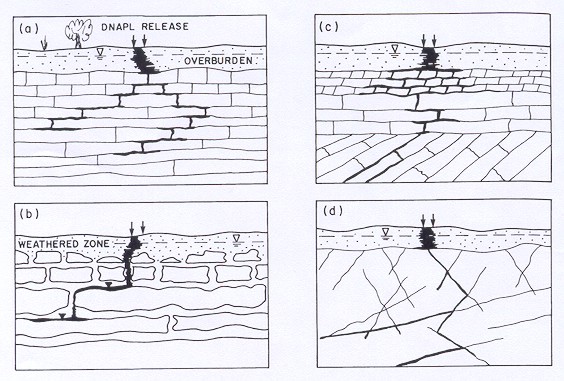 Pankow & Cherry, 1996
Fase dissolvida de LNAPL em área de recarga
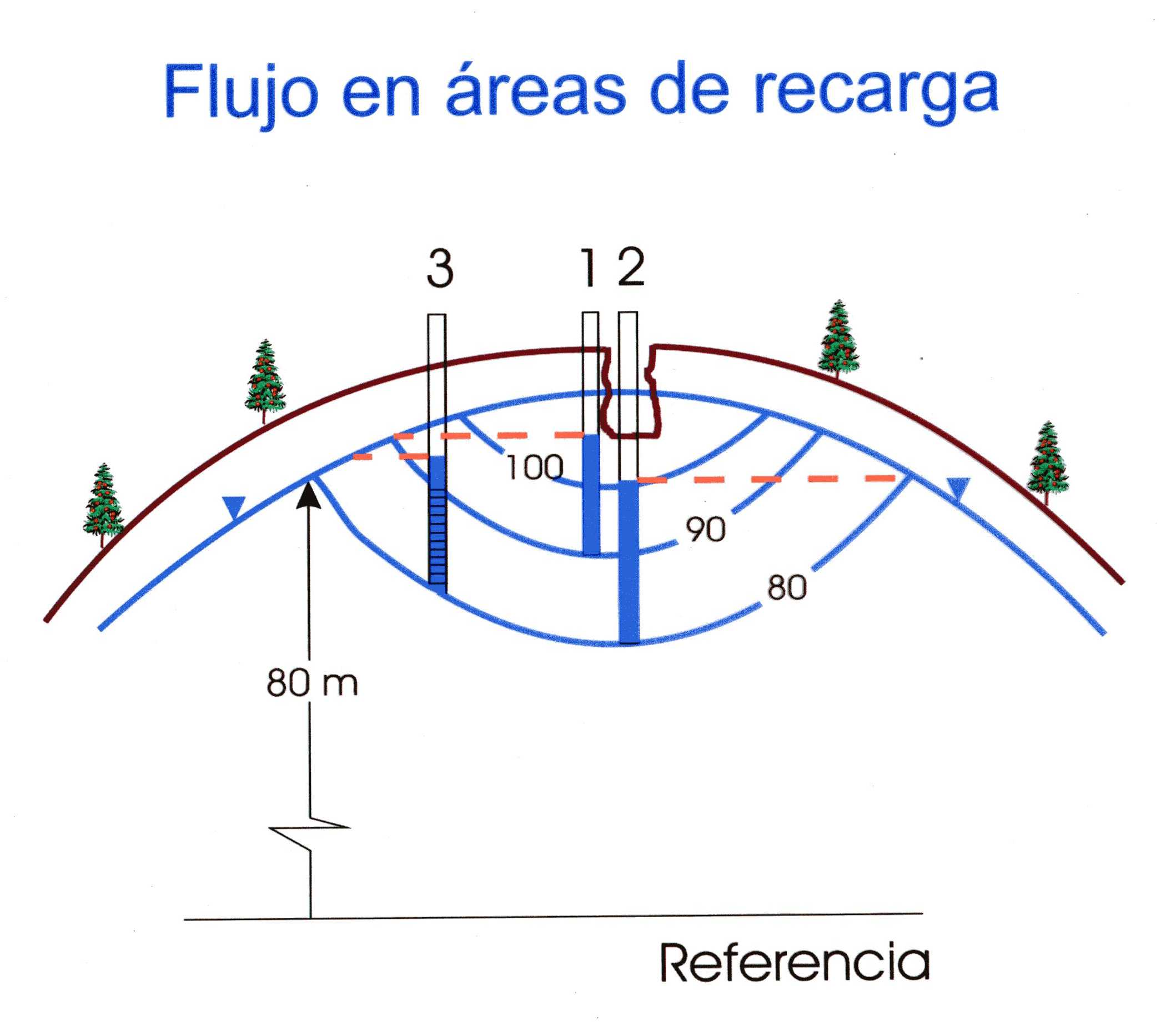 O que vai acontecer com uma pluma de fase dissolvida se houver derramamento de gasolina neste contexto?
A pluma dissolvida acompanha as linhas de fluxo da água e, portanto, afunda no aquífero
DNAPL em área de descarga
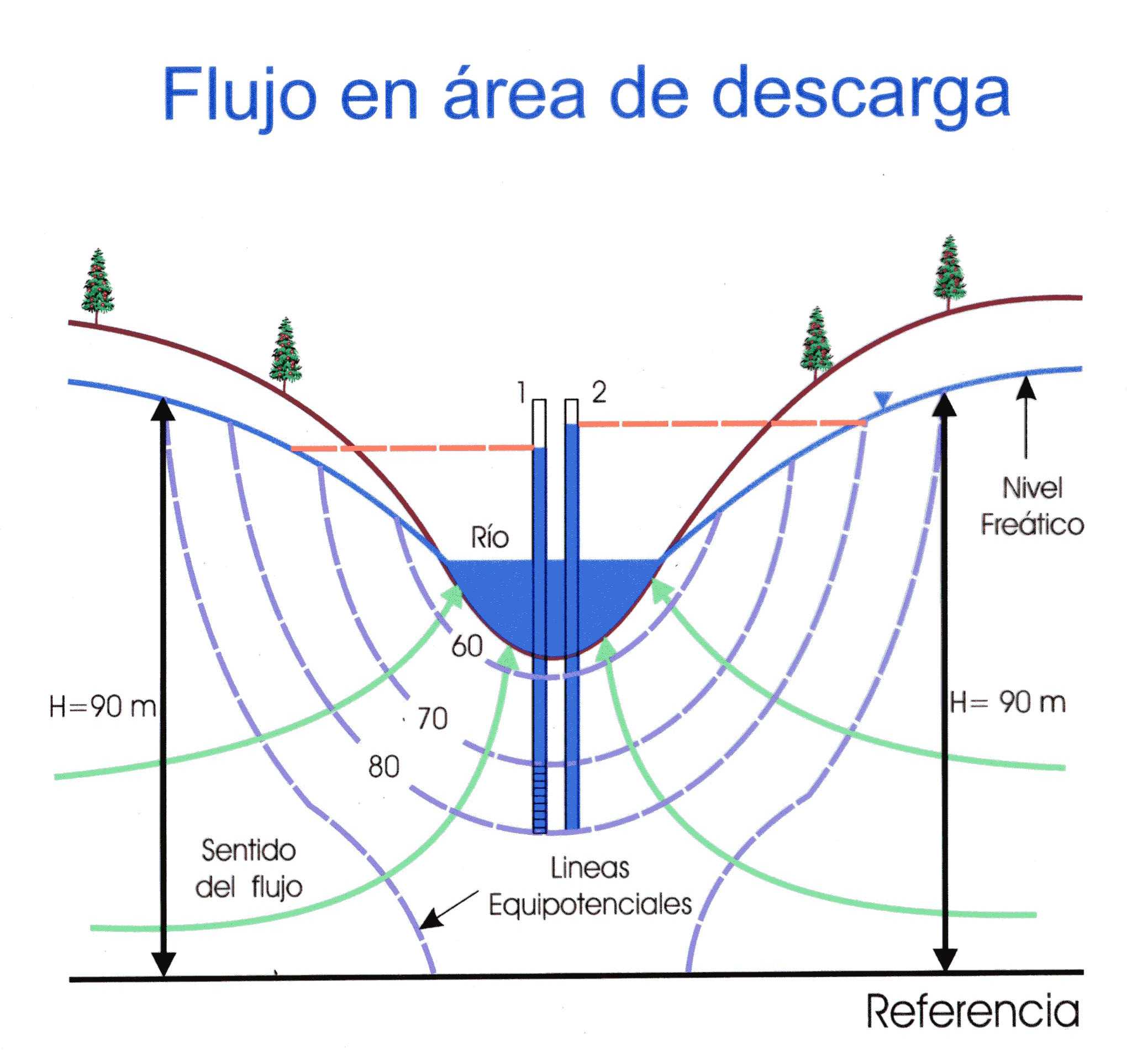 O que vai acontecer com um DNAPL se houver derramamento em área de descarga?
O DNAPL afundará no aquífero, independente do potencial hidráulico ascendente da água do aquífero
Densidade
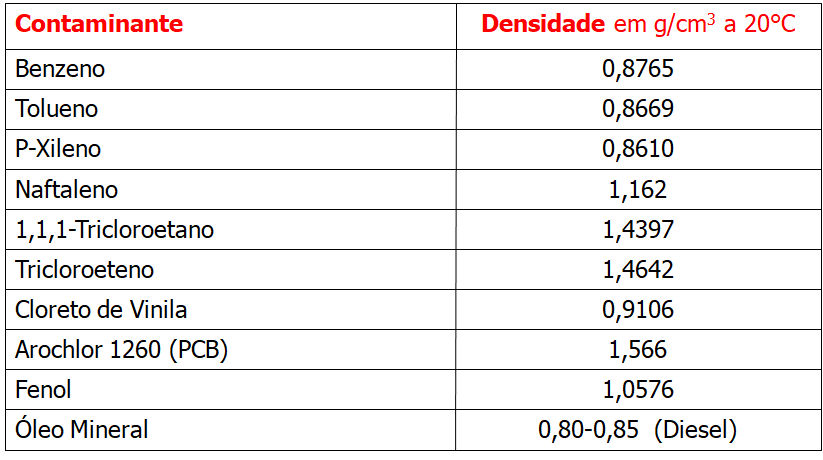 Volatilização
Pressão de Vapor
 Mede a tendência de uma substância pura passar de seu estado sólido ou líquido para o estado de vapor
 Quanto maior a pressão de vapor, mais volátil é a substância
Contaminante
Pressão de Vapor (mm Hg)
Benzeno
76
Tolueno
22
P-Xileno
9
Naftaleno
5,4 x 10-2
1,1,1-Tricloroetano
19
Tricloroeteno
57,8
Cloreto de Vinila
2560
Aroclor 1260
6,3 x 10-6
Fenol
0,2
Volatilização
Pressão de Vapor
Volatilização
Constante da Lei de Henry -  H
 Mede a tendência de distribuição de um composto químico entre a sua concentração na água e a pressão parcial na fase gasosa
  H = Pparcial /  [Contaminante]água
 Expresso em várias unidades de medida (cuidado!!!)
 atm.m3/g; atm.m3/mol; mol.L/mol.L (sem unidade)
 Quanto maior a constante H, maior a taxa de volatilização da água para o ar
Contaminante
Constante da Lei de Henry
atm-m3/mol a 20°C
Benzeno
5,43 x 10-3
Tolueno
6,61 x 10-3
P-Xileno
7,01 x 10-3
Naftaleno
7,34 x 10-4
1,1,1-Tricloroetano
9,09 x 10-4
Tricloroeteno
9,9 x 10-3
Cloreto de Vinila
5,6 x 10-2
Aroclor 1260
1,71 x 10-4
Fenol
3,97 x 10-7
Volatilização
Constante da Lei de Henry -  H
Adsorção
É o processo de aderência de espécies dissolvidas numa solução na superfície de substâncias sólidas
 Provoca a retardação do transporte de solutos no aquífero
 Ocorre por conta do déficit em cargas elétricas que os sólidos possuem, devido a irregularidades em sua estrutura cristalina
Adsorção
Todas as substâncias sólidas possuem alguma capacidade de adsorção
 Sólidos com maior área específica adsorvem mais
 Principais sólidos adsorventes:
 Argilominerais
 Óxidos e hidróxidos de ferro e alumínio
 Matéria Orgânica
Adsorção
Coeficiente de Distribuição (Kd)
 Mede a afinidade de um composto químico em ser fixado na superfície de partículas de solo
 Para solutos em baixas concentrações, a partição água-solo é expressa como:
Kd = S / C
 Kd = coeficiente de partição (L/kg)
 S = concentração de contaminante adsorvido (mg/kg)
 C = concentração de equilíbrio na água (mg/L)
Adsorção
O coeficiente de adsorção de compostos orgânicos pode ser escrito como:
Kd = Koc x foc
 foc = quantidade em % de peso de carbono orgânico no solo
 Koc = coeficiente de partição do composto entre o carbono orgânico do solo e a água (L/Kg)
 assume-se que somente a matéria orgânica adsorve o contaminante
Adsorção
Em teoria, Koc pode ser obtido a partir do Kow
 Hidrocarbonetos aromáticos polinucleares: 
log Koc= -0,21 + Kow (Karickhoff et al. 1979)
 Inseticidas, herbicidas e fungicidas:
log Koc=1,029 log Kow - 0,18 (Rao & Davidson 1980)
 S-triazinas e dinitroanalina herbicidas:
log Koc=0,94 log Kow + 0,02 (USEPA 1988)
 Hidrocarbonetos clorados e alquilbenzenos:
log Koc=0,49 + 0,72log Kow (Schwarzenbach & Westall 1981)
água
octanol
Adsorção
Kow: É a medida do grau em que uma substância orgânica irá preferencialmente dissolver-se em água ou em um solvente orgânico
“Octanol” substitui a matéria orgânica 
Coeficiente de partição octanol água (KOW)
	KOW  =  Coctanol / Cágua
Valores Tabulados de KOW;
Pankow & Johnson, 1996, Appendices in Pankow & Cherry, Chlorinated Solvents and other DNAPLs in groundwater
Contaminante
Koc
Benzeno
83
Tolueno
300
P-Xileno
87
Naftaleno
1300
1,1,1-Tricloroetano
152
Tricloroeteno
126
Cloreto de Vinila
57
Aroclor 1260 (PCB’s)
530000
Fenol
14,2
Adsorção
Quanto maior  Kd Koc Kow e foc maior a adsorção
Valores ilustrativos